Finding Inputs and Outputs with Function Machines
INPUT
INPUT
INPUT
INPUT
OUTPUT
OUTPUT
OUTPUT
OUTPUT
x2
x2
x2
x2
+1
+1
+1
+1
Intelligent Practice
Silent 
Teacher
Narration
Your Turn
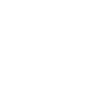 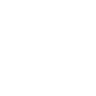 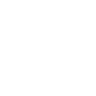 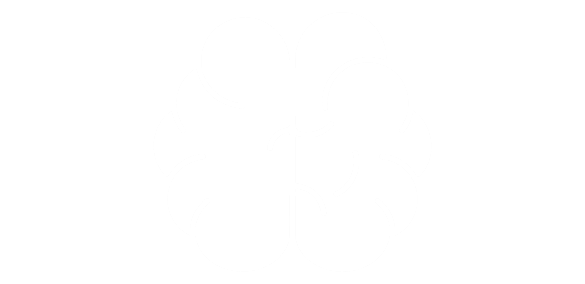 Practice
Worked Example
Your Turn
Find the output when the input is 7
Find the input when the output is 7
Find the output when the input is 7
INPUT
INPUT
INPUT
INPUT
OUTPUT
OUTPUT
OUTPUT
OUTPUT
x2
x2
+1
+1
x2
x2
+1
+1
Find the input when the output is 7
x2
@MrDraperMaths
[Speaker Notes: These function machines contain numbers and simple operations to focus on the differences between input and output, and the order of operations given.]
Worked Example
Your Turn
INPUT
INPUT
INPUT
INPUT
OUTPUT
OUTPUT
OUTPUT
OUTPUT
x2
x2
+1
+1
x2
x2
+1
+1
@MrDraperMaths
[Speaker Notes: These function machines are the same as the previous examples but this time use a variable. This may not be appropriate for all students at the stage in which this is being used.]
In each function machine, find the missing input or output as appropriate.
INPUT
INPUT
INPUT
INPUT
INPUT
INPUT
INPUT
INPUT
INPUT
INPUT
INPUT
INPUT
INPUT
INPUT
INPUT
INPUT
OUTPUT
OUTPUT
OUTPUT
OUTPUT
OUTPUT
OUTPUT
OUTPUT
OUTPUT
OUTPUT
OUTPUT
OUTPUT
OUTPUT
OUTPUT
OUTPUT
OUTPUT
OUTPUT
@MrDraperMaths
[Speaker Notes: This task only uses numerical inputs and outputs.]
In each function machine, find the missing input or output as appropriate.
INPUT
INPUT
INPUT
INPUT
INPUT
INPUT
INPUT
INPUT
INPUT
INPUT
INPUT
INPUT
INPUT
INPUT
INPUT
INPUT
OUTPUT
OUTPUT
OUTPUT
OUTPUT
OUTPUT
OUTPUT
OUTPUT
OUTPUT
OUTPUT
OUTPUT
OUTPUT
OUTPUT
OUTPUT
OUTPUT
OUTPUT
OUTPUT
@MrDraperMaths
[Speaker Notes: This task only uses numerical inputs and outputs.]
In each function machine, find an expression for the missing input, output, or part of the function machine as appropriate.
INPUT
INPUT
INPUT
INPUT
INPUT
INPUT
INPUT
INPUT
INPUT
INPUT
INPUT
INPUT
INPUT
INPUT
OUTPUT
OUTPUT
OUTPUT
OUTPUT
OUTPUT
OUTPUT
OUTPUT
OUTPUT
OUTPUT
OUTPUT
OUTPUT
OUTPUT
OUTPUT
OUTPUT
@MrDraperMaths
[Speaker Notes: This task uses algebraic terms]
In each function machine, find an expression for the missing input, output, or part of the function machine as appropriate.
INPUT
INPUT
INPUT
INPUT
INPUT
INPUT
INPUT
INPUT
INPUT
INPUT
INPUT
INPUT
INPUT
INPUT
OUTPUT
OUTPUT
OUTPUT
OUTPUT
OUTPUT
OUTPUT
OUTPUT
OUTPUT
OUTPUT
OUTPUT
OUTPUT
OUTPUT
OUTPUT
OUTPUT
@MrDraperMaths
[Speaker Notes: This task uses algebraic terms]